Principals
Learning in the Digital Age
Technology is an essential component of learning today. 
Students can 
Create content
Interact with experts
Collaborate with peers
Federal Policy Shift
Every Student Succeeds Act (ESSA) acknowledges technology’s role in revolutionizing learning 
Includes definitions for digital learning and blended learning
References technology throughout the legislation
[Speaker Notes: S]
Federal Policy Shift
National Education Technology Plan (NETP) calls for a “revolutionary transformation rather than evolutionary tinkering” 
Provide engaging and powerful learning experiences by leveraging technology
[Speaker Notes: Refer to Stakeholder toolkit, page 1-2.]
Federal Policy Guidance
High-quality professional development to personalize learning and improve academic achievement
Build technological capacity and infrastructure
Innovative blended learning projects
Provide students in rural, remote, and underserved areas with the resources to benefit from high-quality digital learning opportunities
Deliver specialized or rigorous academic courses and curricula using technology, including digital learning technologies

Non-Regulatory Guidance Student Support and Academic Enrichment Grants Overview of Activities LEAs May Consider
[Speaker Notes: Refer to Stakeholder toolkit, page 1-2.]
Role of Principals
Re-imagine the use of space and school time
Work with school boards, superintendents, teachers, students and community members
Promote a vision of student empowerment
Lead and provide professional learning opportunities for teachers
Provide leadership opportunities for teachers 
Model instructional practices
Impact of the Principal onSchool Culture & Climate
[Speaker Notes: Impact of the Principal on School Culture and Climate
This video presents interviews of teachers from Caldwell Early College High School about the impact of the principal on the climate and culture of a school
https://www.youtube.com/watch?v=GwZeJYe2WrA

Refer to Stakeholder toolkit, Transforming Digital Learning, page 5.]
Professional Learning
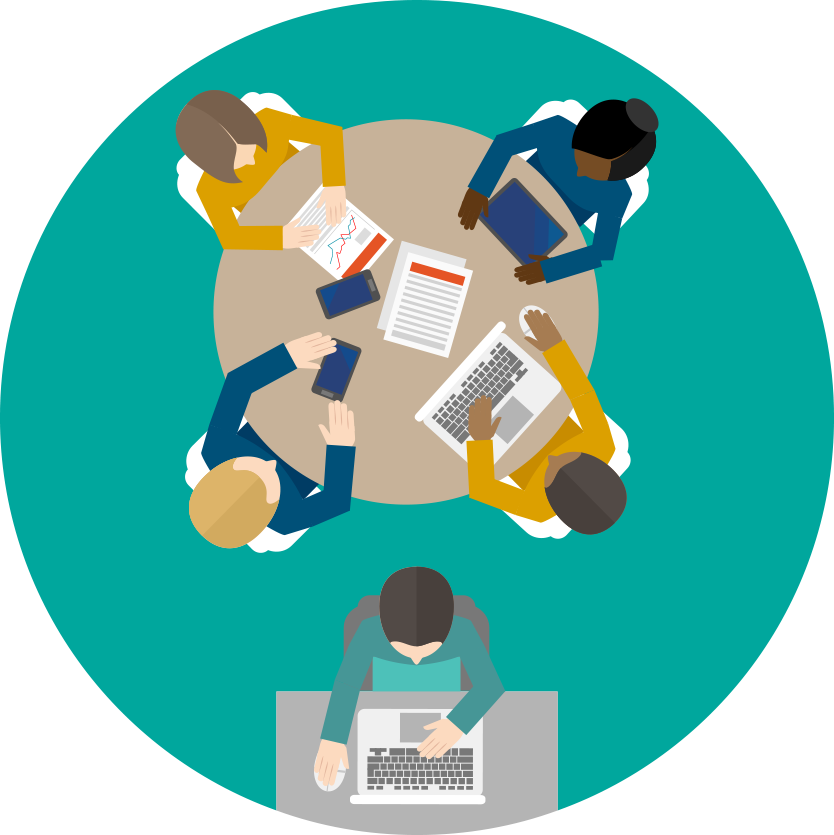 How can digital tools support my teachers in acquiring professional learning opportunities?
Create online learning communities for collaboration and extension of learning with 
Schools
Museums
Libraries
Community
Interact with fellow educators and students
[Speaker Notes: Refer to Stakeholder toolkit, page 3. These are sample questions to engage stakeholders. Feel free to modify to meet our needs]
Professional Learning
Effective professional learning is not an event, but an ongoing experience of ideating, experimenting, reflecting, and sharing.
Every Student Succeeds Act
Community Partnerships
How can principals educate the community on learning in the digital age?
Describe digital learning environment
Discuss positive impacts on:
Student achievement
College and career readiness
Host a technology fair to showcase student projects
Engage with the local library to promote awareness around
Need for digital tools and resources
Internet access for students
[Speaker Notes: Richland District Two, South Carolina partnered with Kajeet to offer internet hot spot devices to families with filtered internet broadband. When providing the devices to the family, the district explained that it was not only for students to complete homework, but also for the entire household to use to access community resources. Learn more at http://www.kajeet.net/engage-parents-richland-two. In Utah, the industry demand for robotics technicians locally is high. Local businesses approached the district to establish a robotics class where students learned to repair and program robots on a day-to-day basis. This initiative expanded to neighboring districts and the districts worked together to develop a robotics program and create degree opportunities for students. http://www.batc.edu/stem.]
Community Partnerships
How can principals create partnerships with the community to support academic and extracurricular activities?

Richland District Two, South Carolina 
Partnered with a local internet provider to offer internet hot spot devices to families with filtered internet broadband. 

Bridgerland Technical College
Partnered with local business for workplace skill development
Established a robotics class
[Speaker Notes: Richland District Two, South Carolina partnered with Kajeet to offer internet hot spot devices to families with filtered internet broadband. When providing the devices to the family, the district explained that it was not only for students to complete homework, but also for the entire household to use to access community resources. Learn more at http://www.kajeet.net/engage-parents-richland-two. In Utah, the industry demand for robotics technicians locally is high. Local businesses approached the district to establish a robotics class where students learned to repair and program robots on a day-to-day basis. This initiative expanded to neighboring districts and the districts worked together to develop a robotics program and create degree opportunities for students. http://www.batc.edu/stem.]
Thank You!
Learn more at: 
Transforming Digital Learning: Toolkit to Support Educators and Stakeholders